Интернет ресурсы
Для изучения 
Иностранного
языка
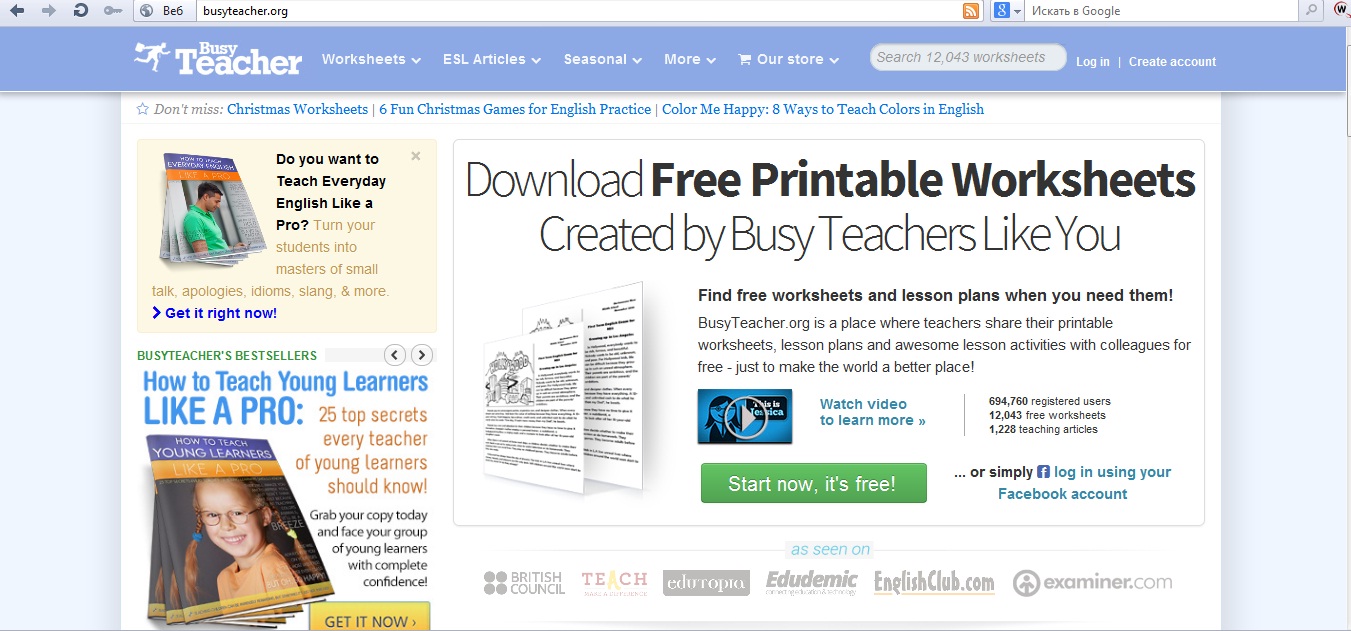 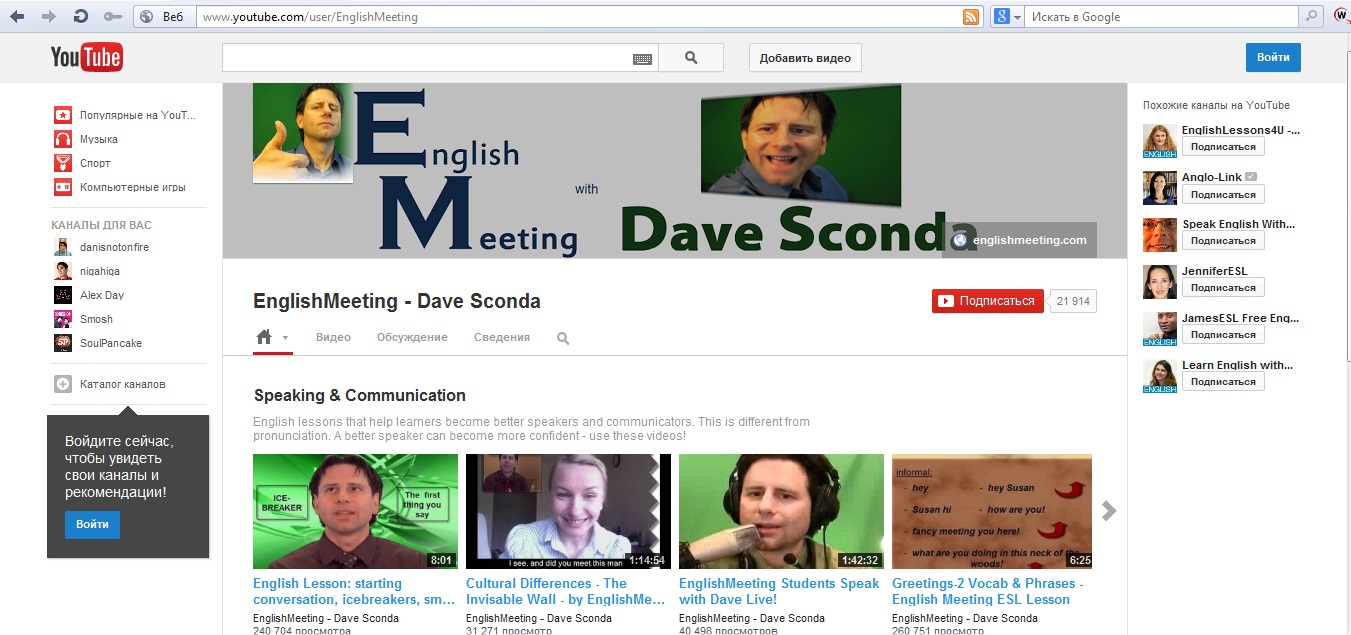 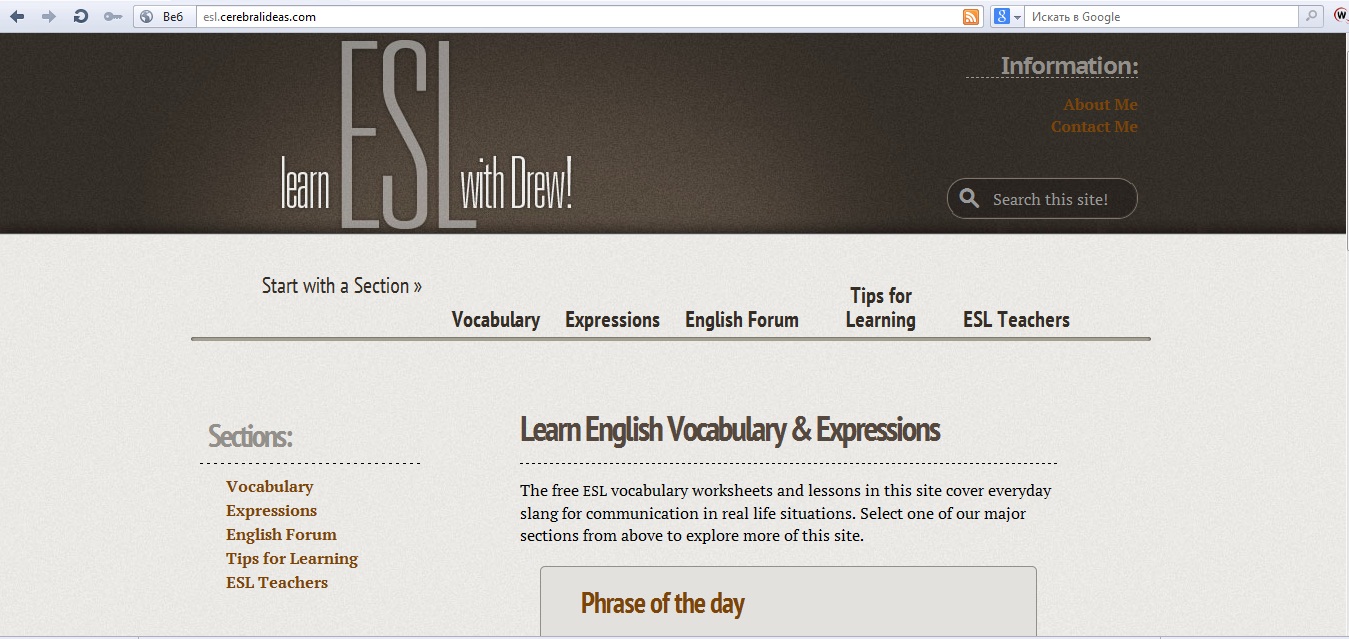 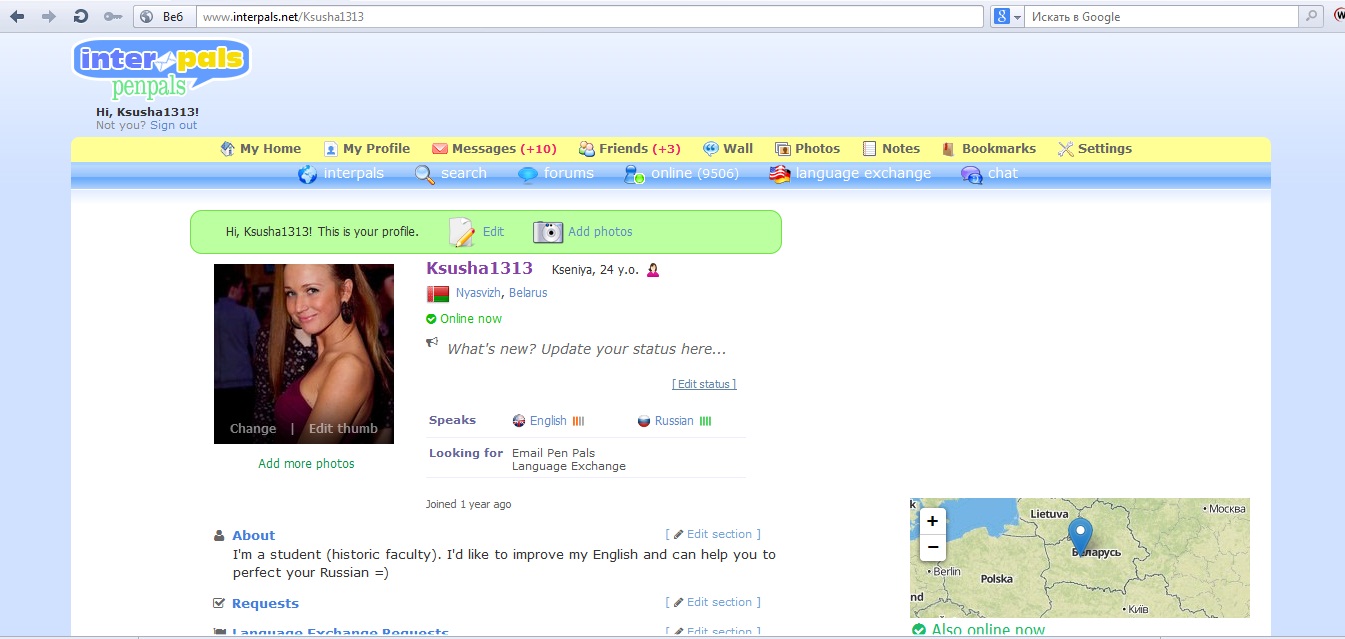 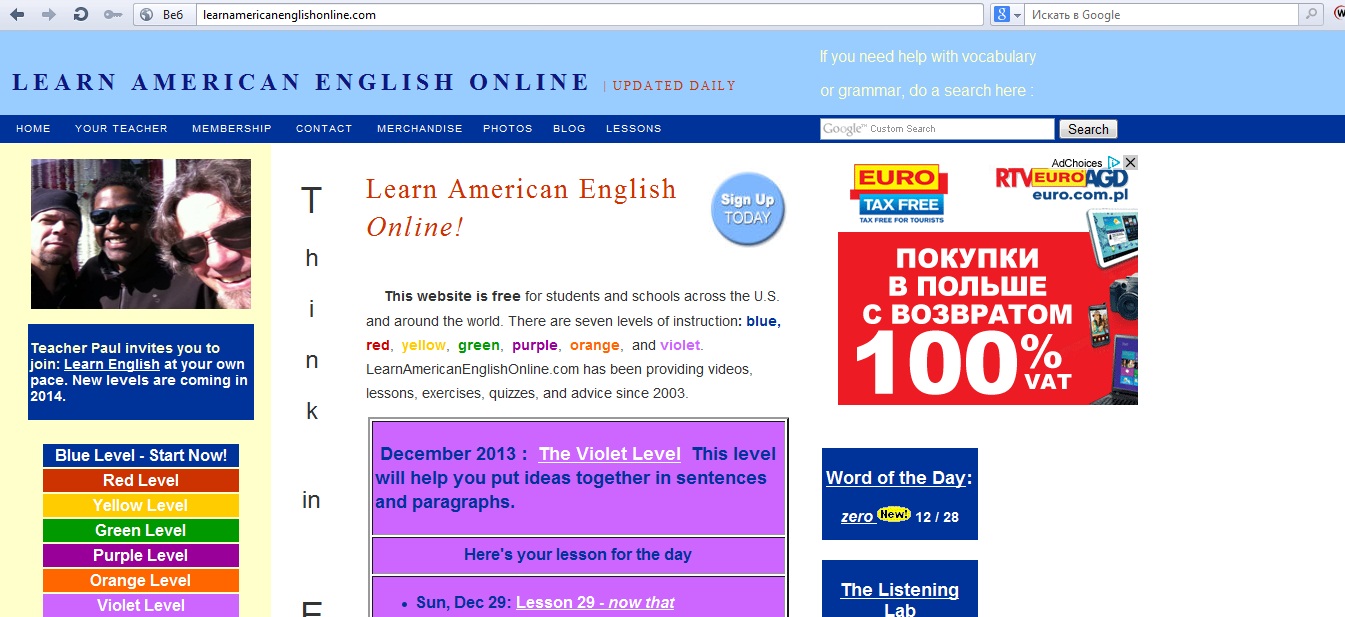 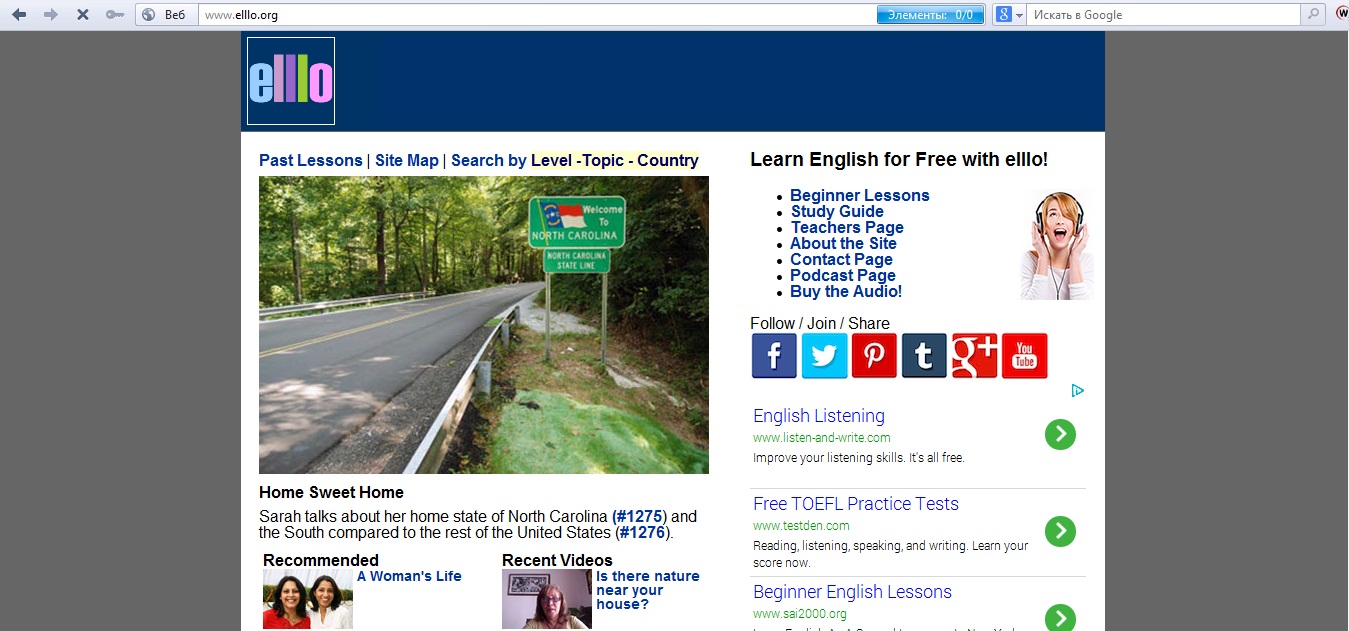 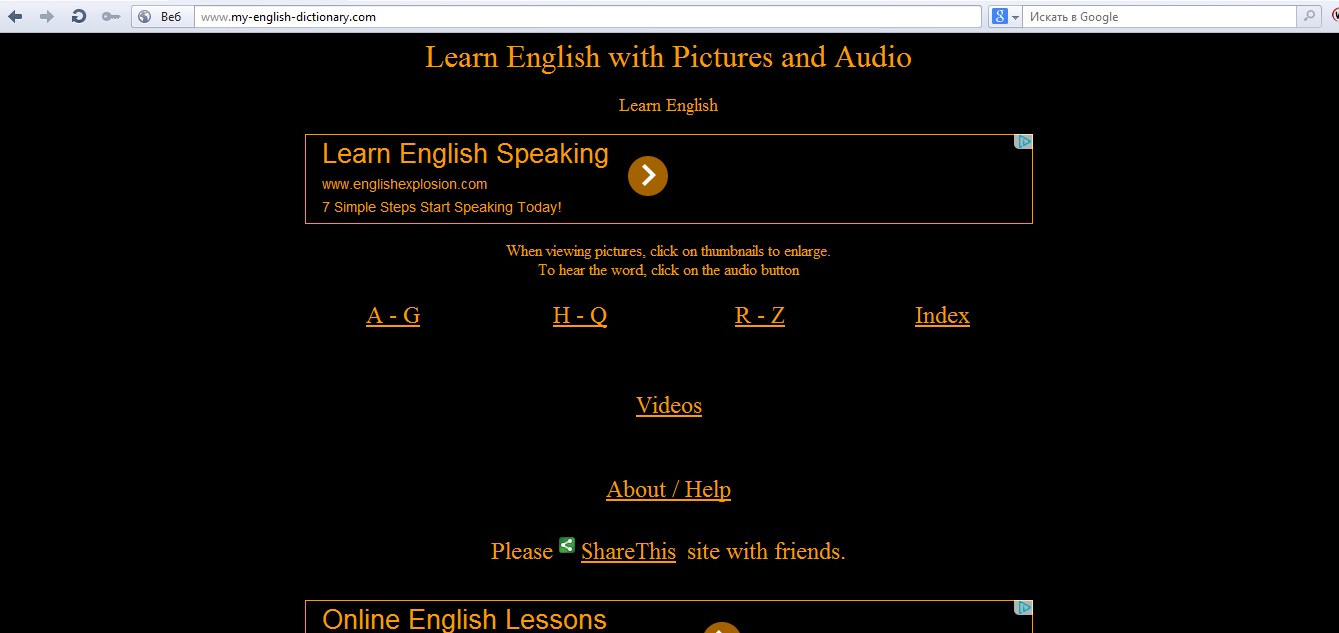 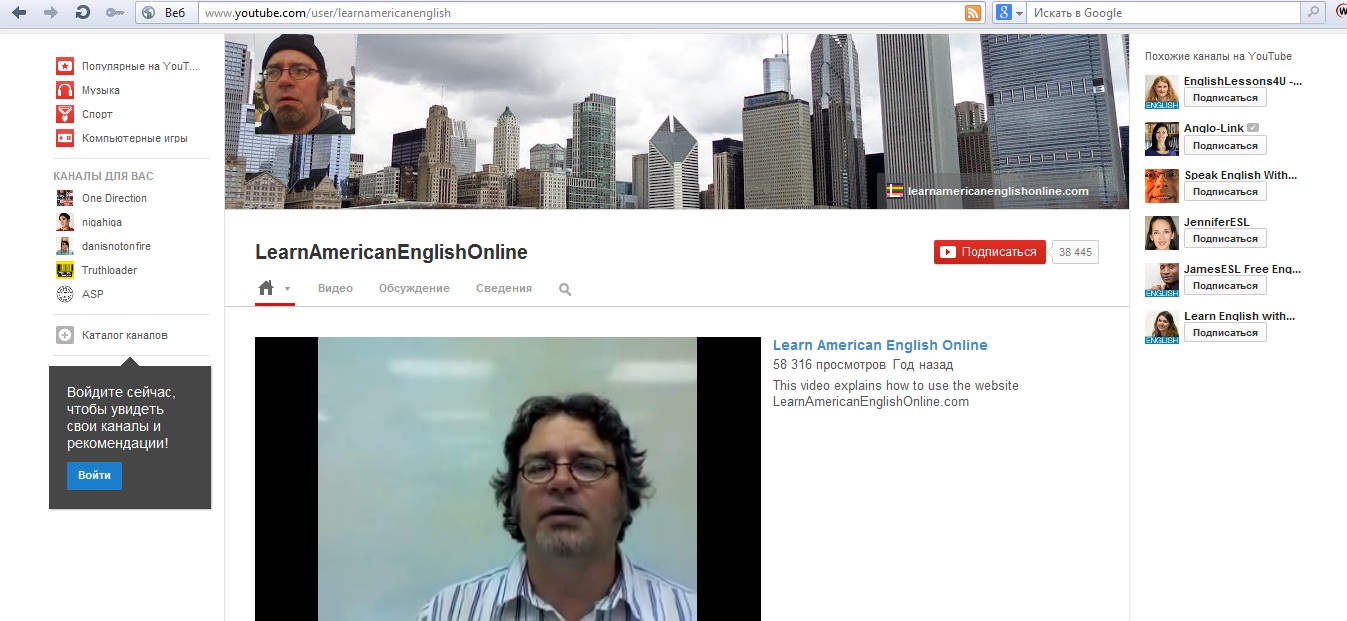 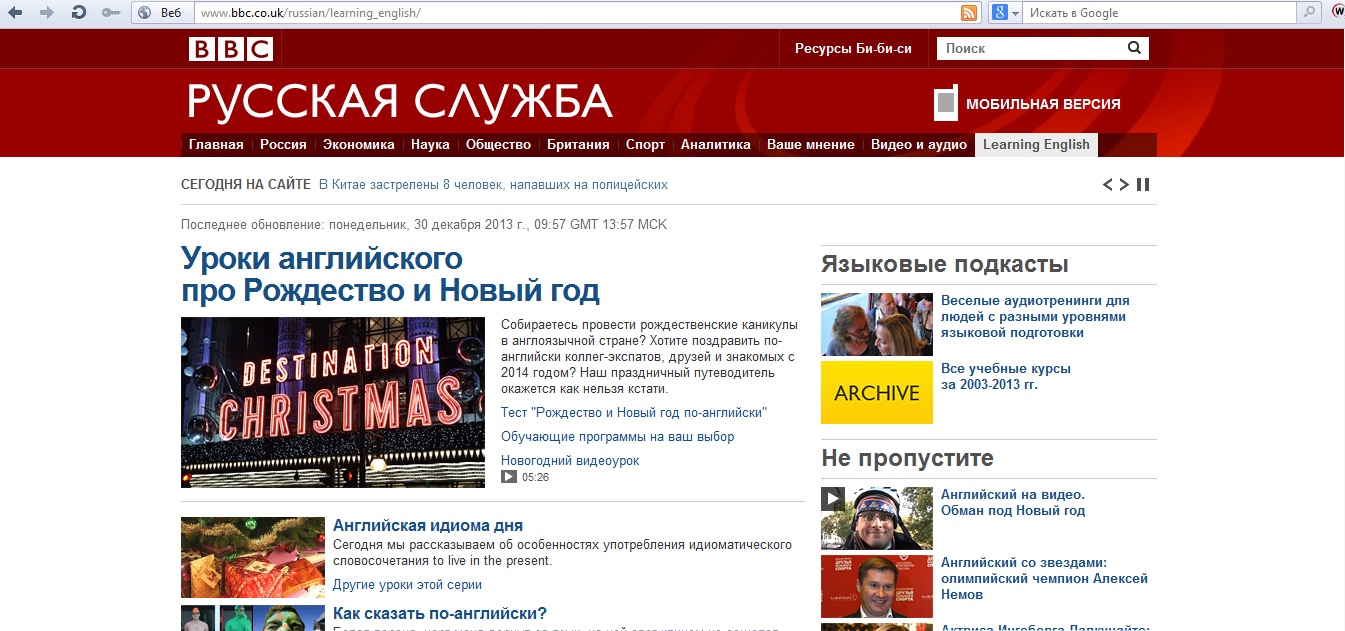 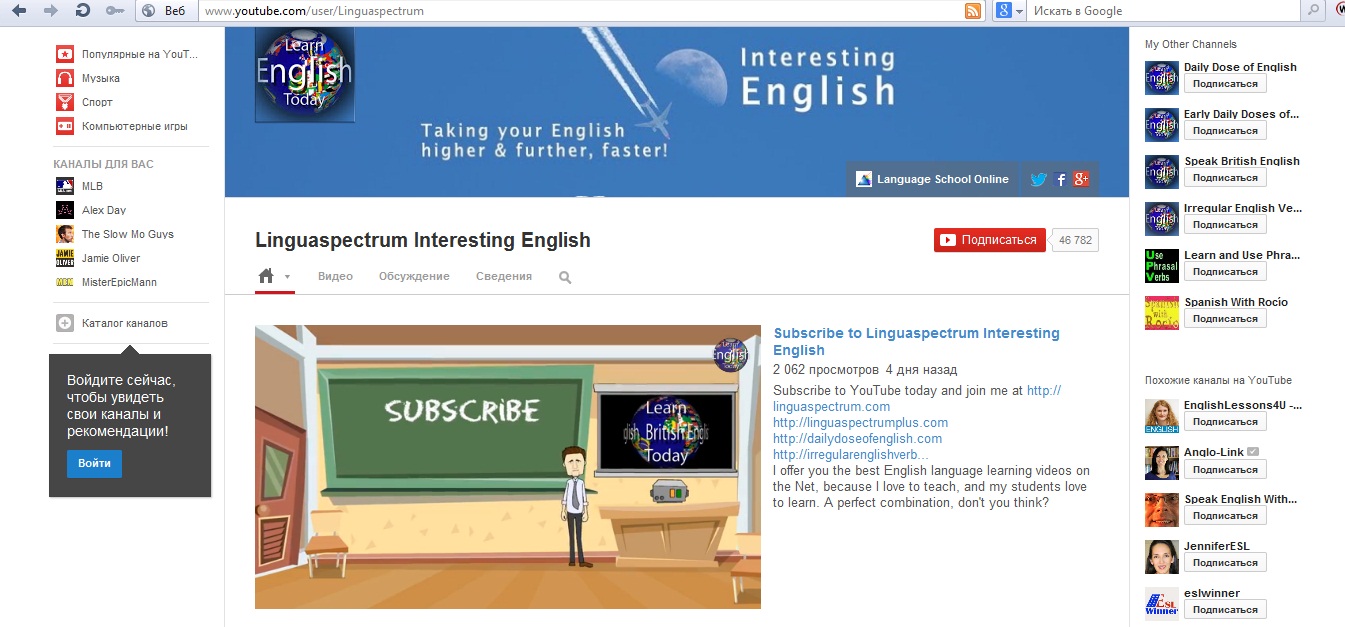 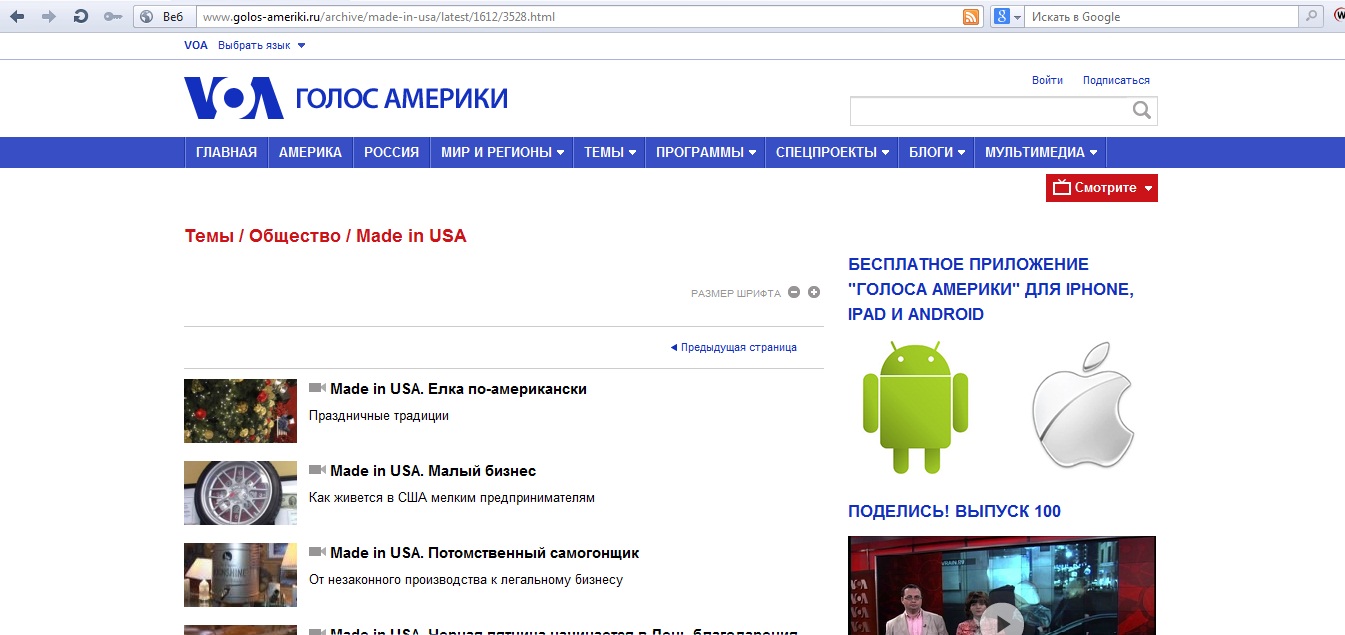 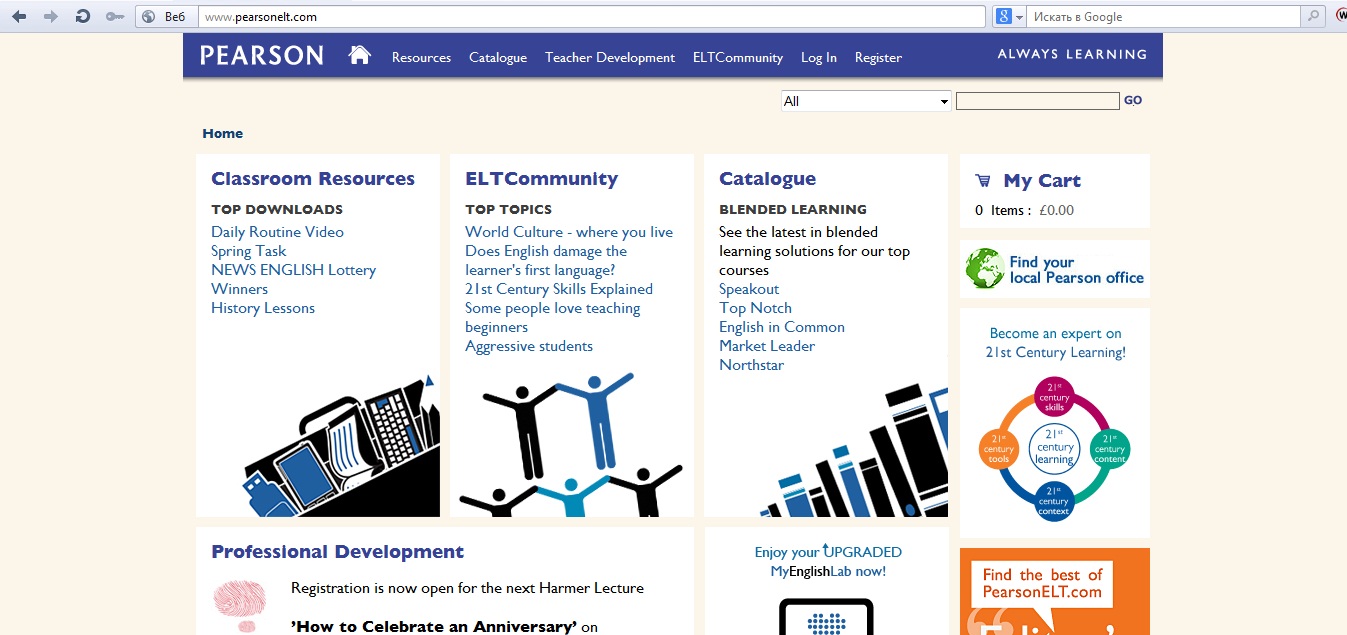 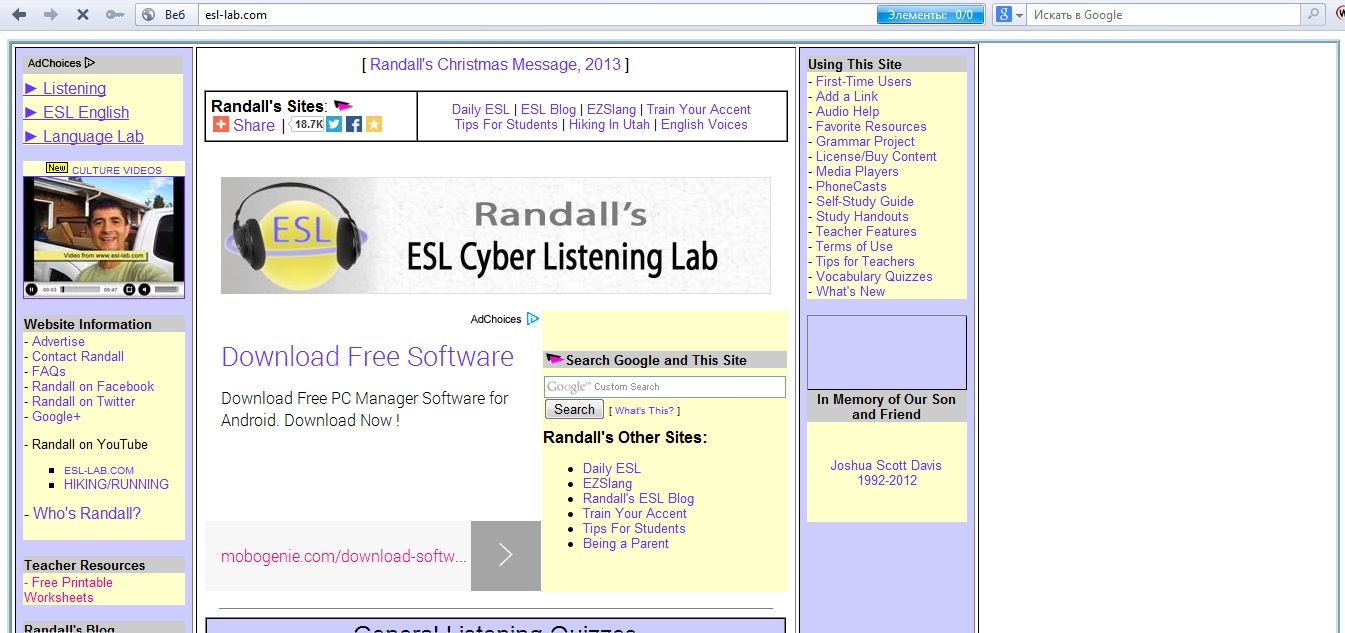 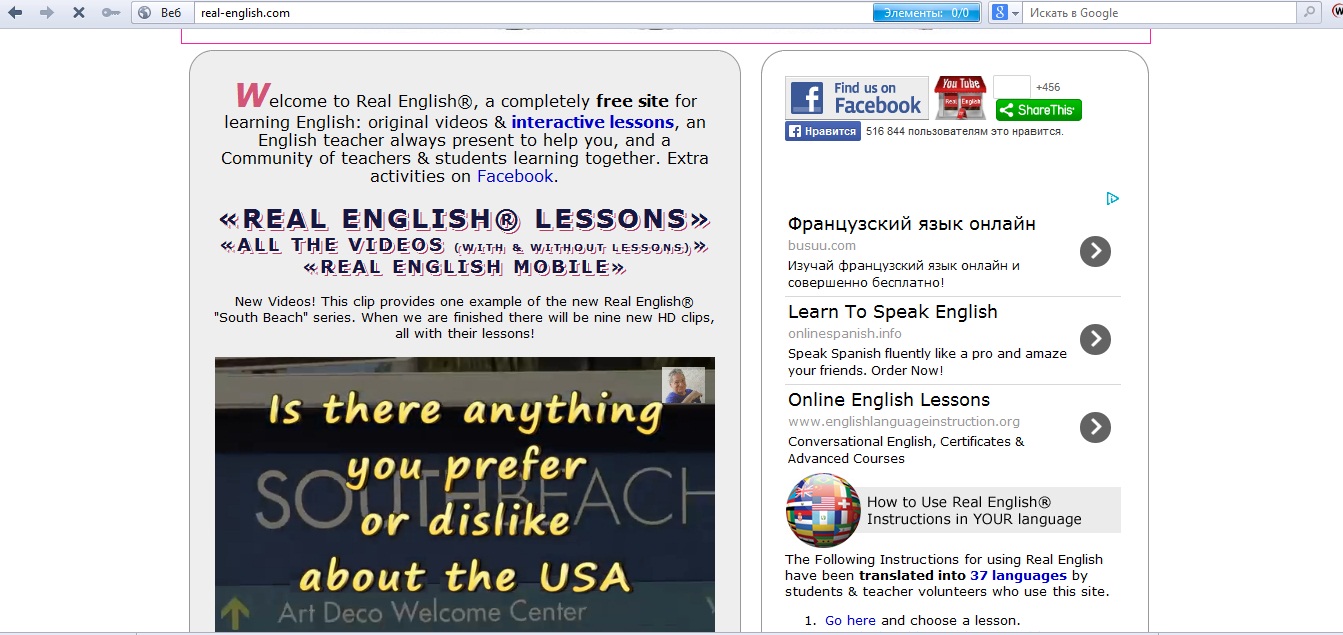 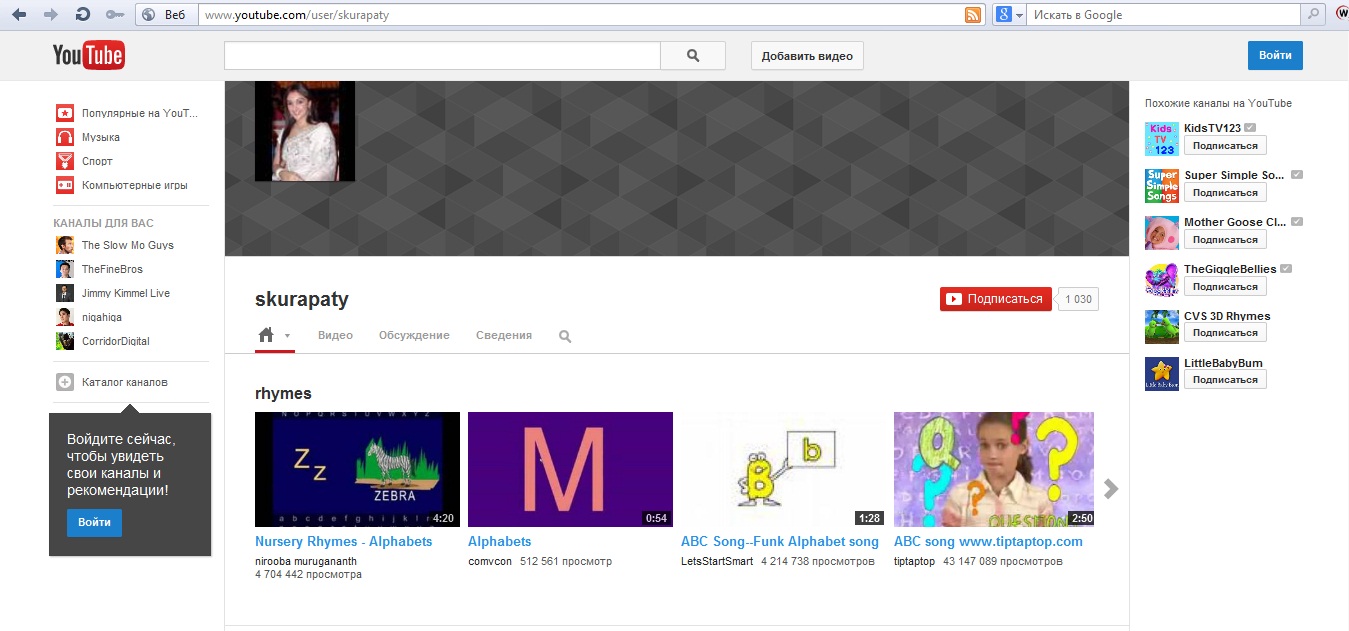 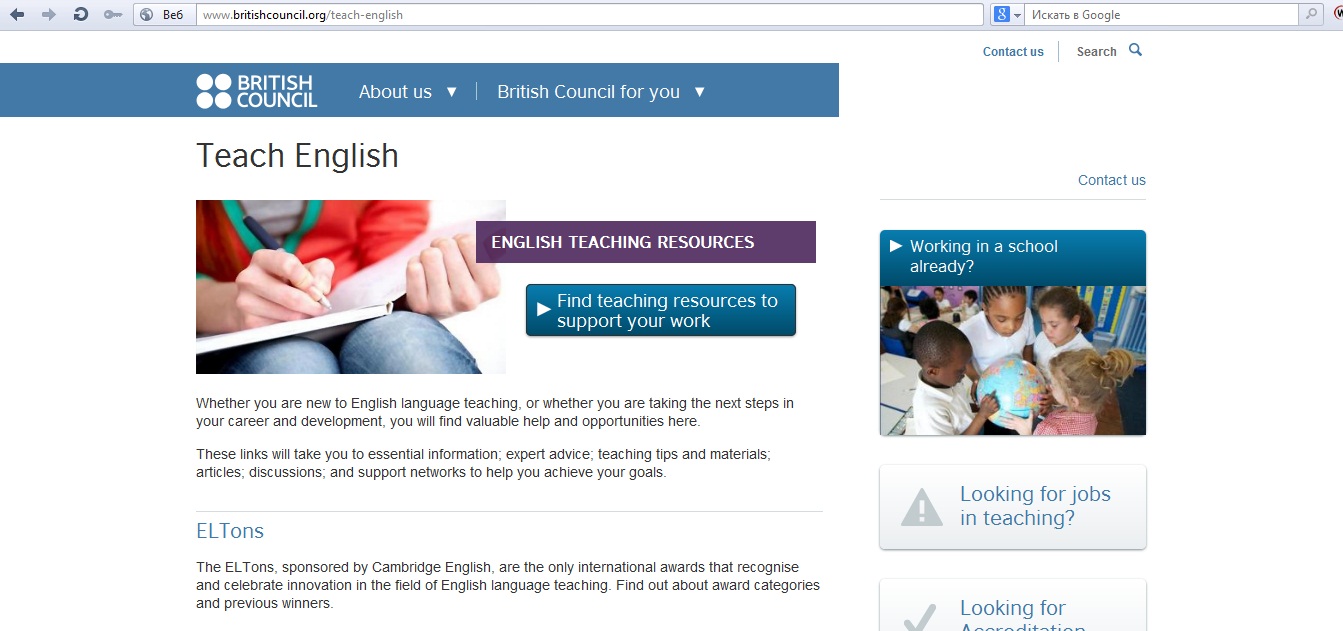 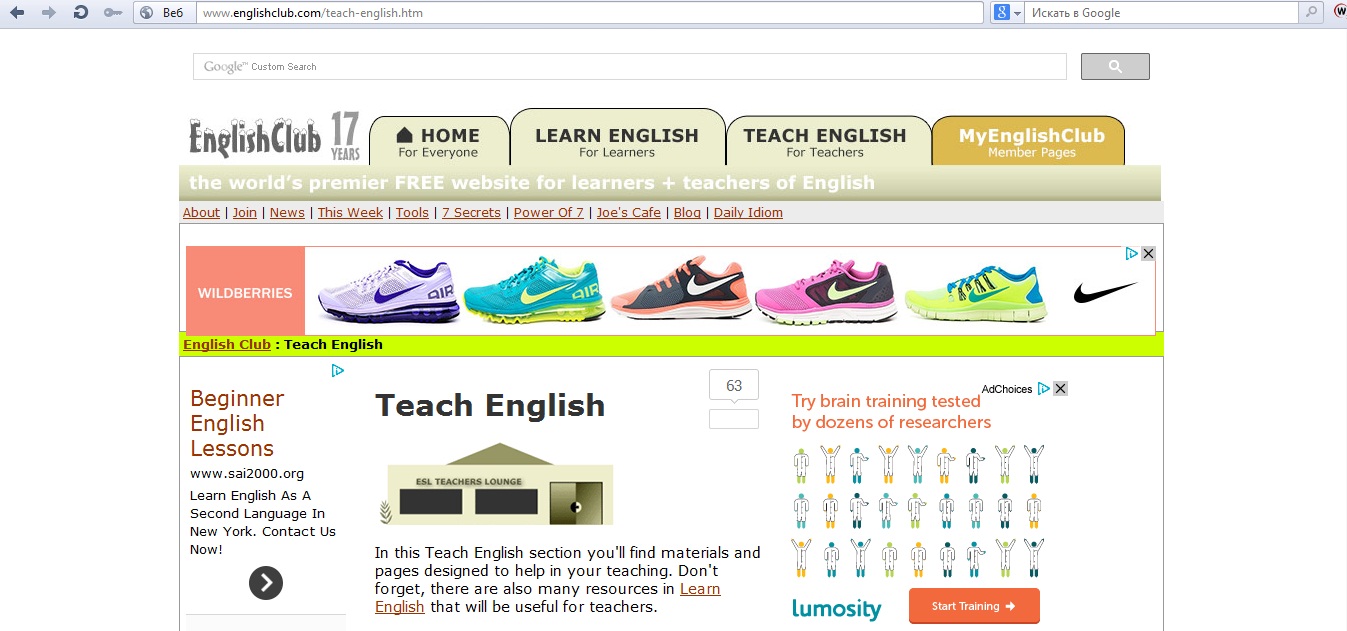 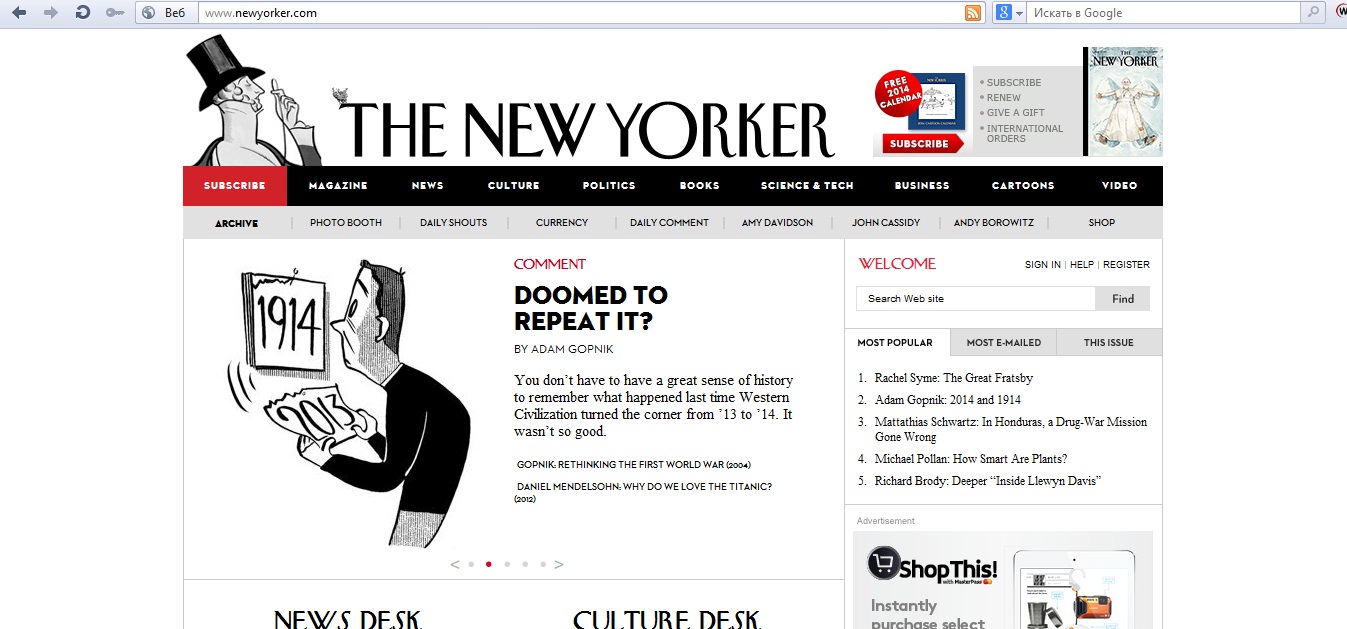 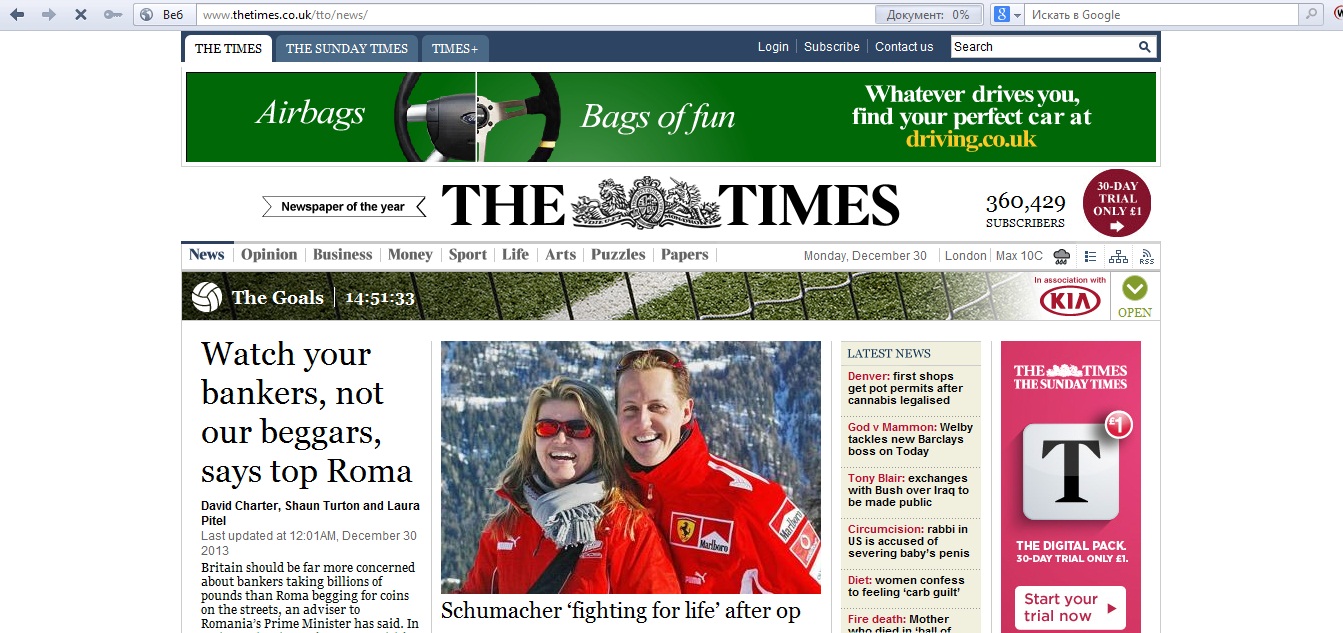 http://www.engvid.com/english-lessons/